PHÒNG GIÁO DỤC VÀ ĐÀO TẠO HUYỆN TIÊN LÃNG
HỘI THI GIÁO VIÊN CHỦ NHIỆM GIỎI BẬC TIỂU HỌC CẤP HUYỆN
HỘI ĐỒNG THI HUYỆN TIÊN LÃNG
HOẠT ĐỘNG TRẢI NGHIỆM 1
CHỦ ĐỀ 4. AN TOÀN CHO EM
Bài 9. Phòng tránh bị bắt nạt 

 Họ và tên giáo viên: Trần Thu Hà 
 Đơn vị công tác: Trường Tiểu học Tiên Thanh
Hoạt động1. Hành động bắt nạt và cách ứng xử
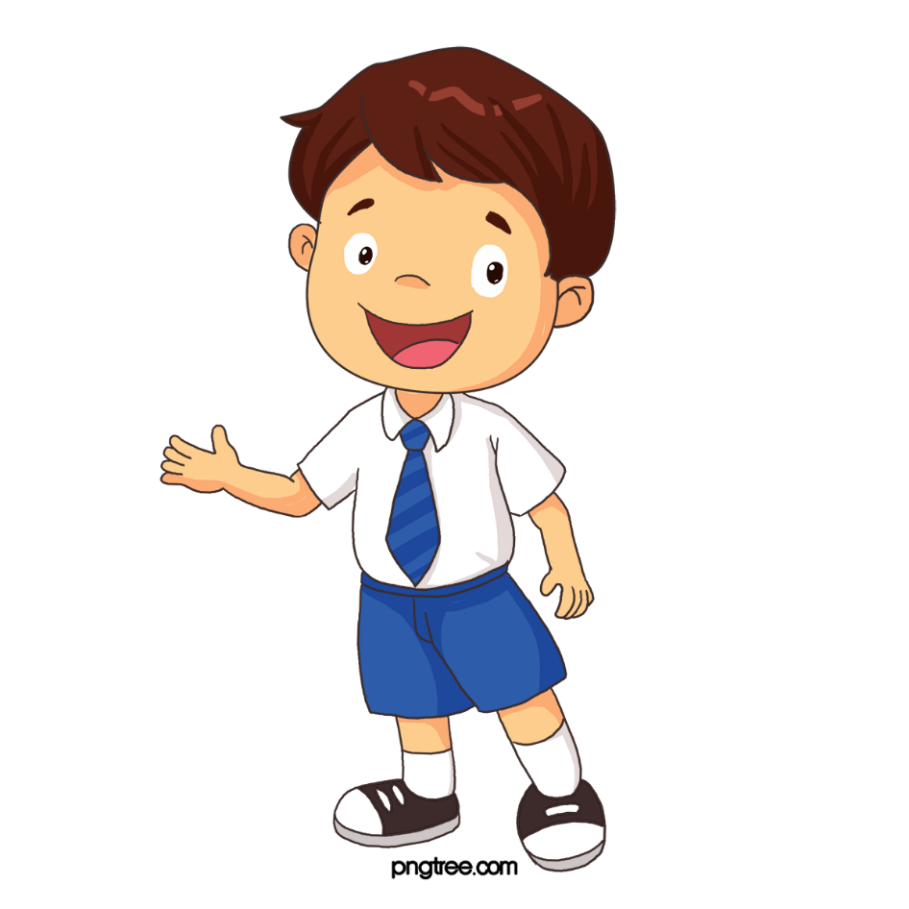 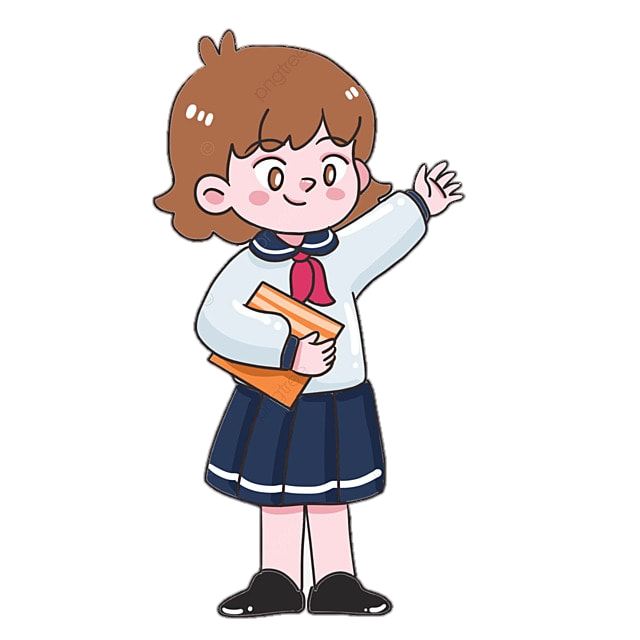 Hoạt động 1
- Nhận biết các hành động bắt nạt
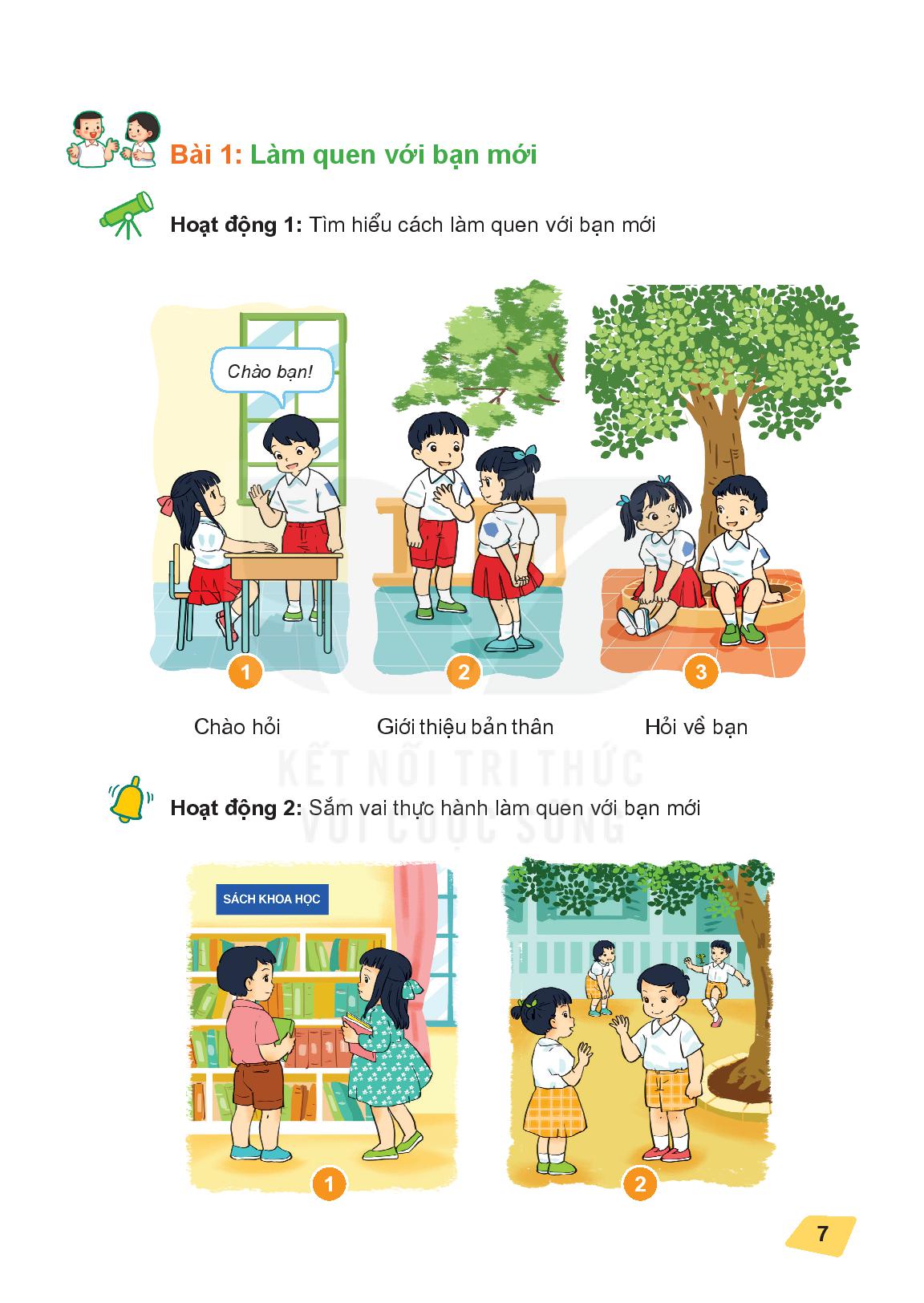 Hoạt động 1
- Nhận biết các hành động bắt nạt
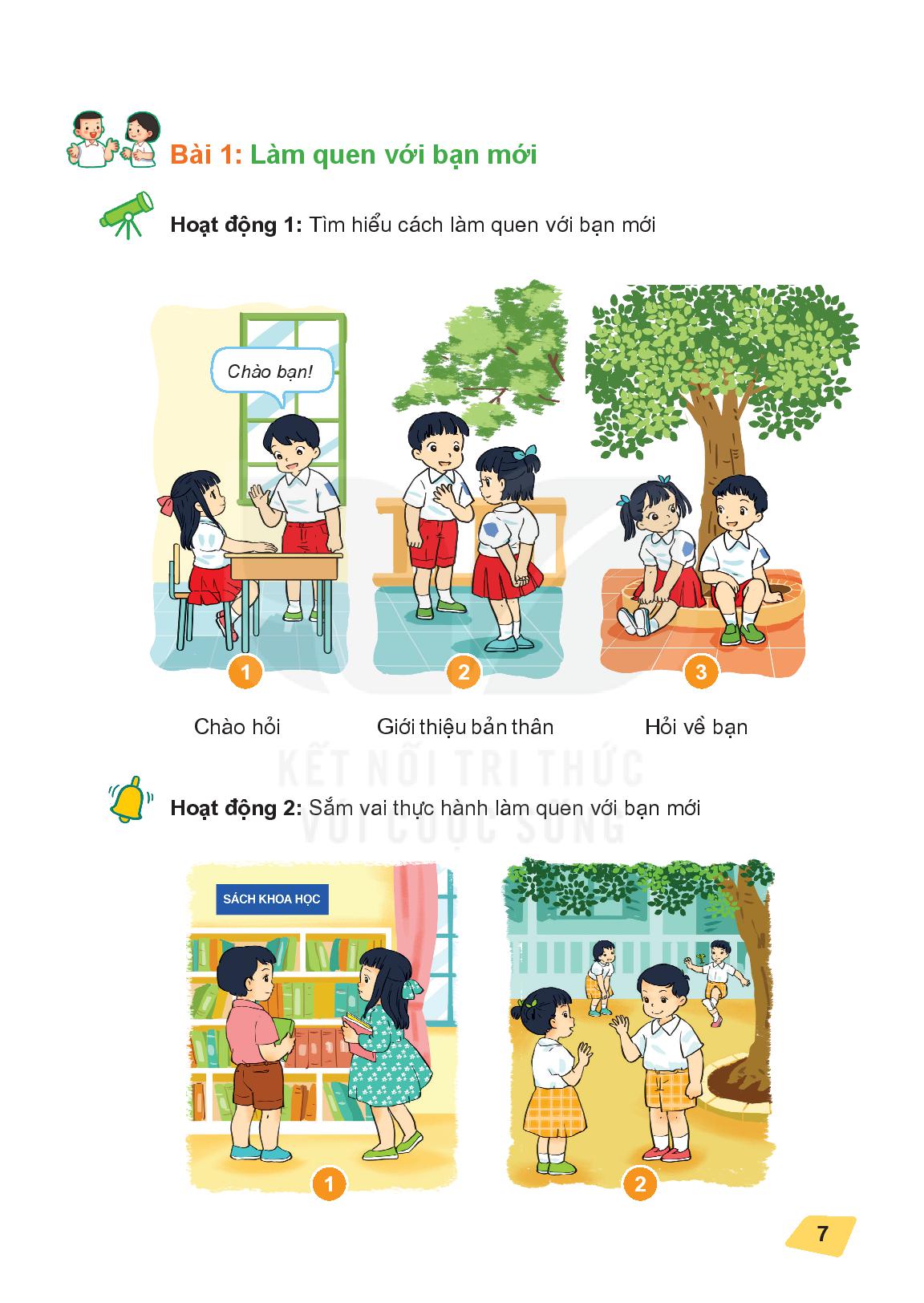 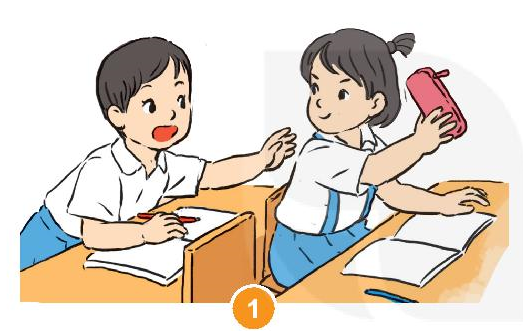 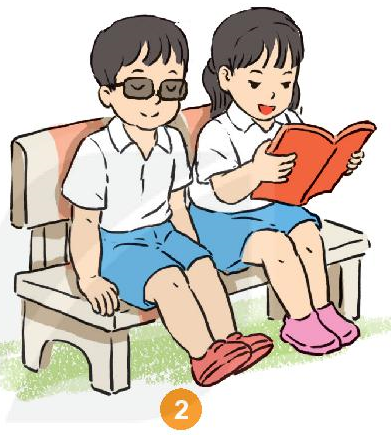 Lấy đồ dùng học tập của bạn
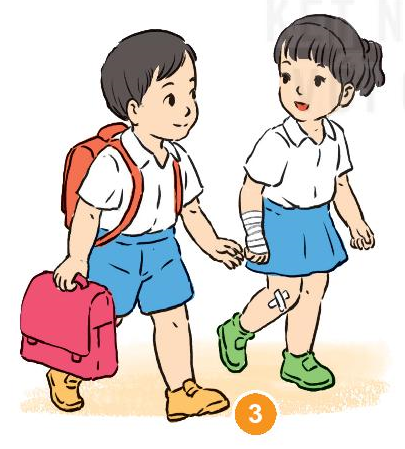 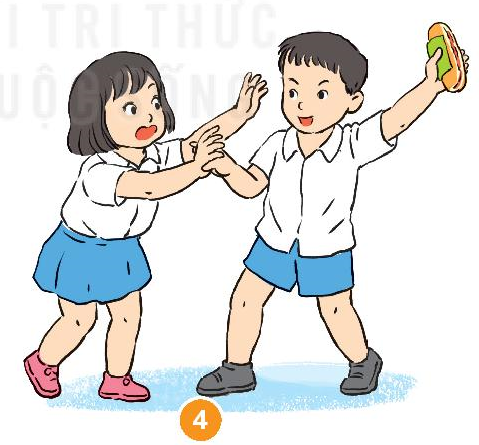 Giành đồ ăn của bạn
Các em còn biết các biểu hiện bắt nạt nào khác không?
Các em đã từng bị bắt nạt hoặc chứng kiến người khác bị bắt nạt chưa?
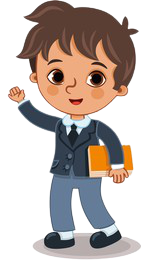 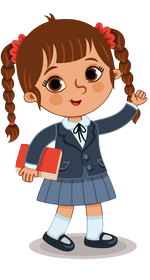 XEM THÊM VIDEO: BẮT NẠT LÀ GÌ
Hoạt động 1
-Lựa chọn cách ứng xử khi bị bắt nạt
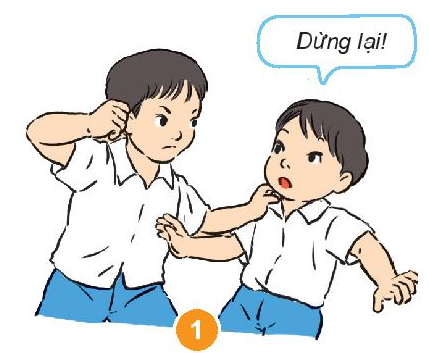 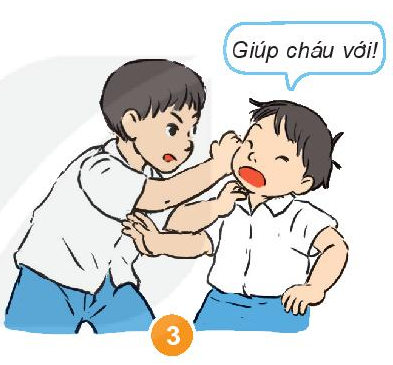 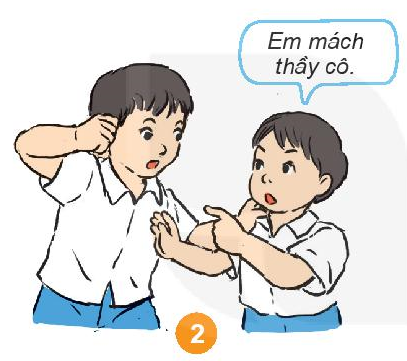 Hoạt động 1
- Cách ứng xử khi bị  bắt nạt:
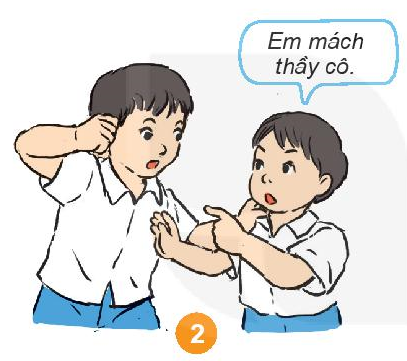 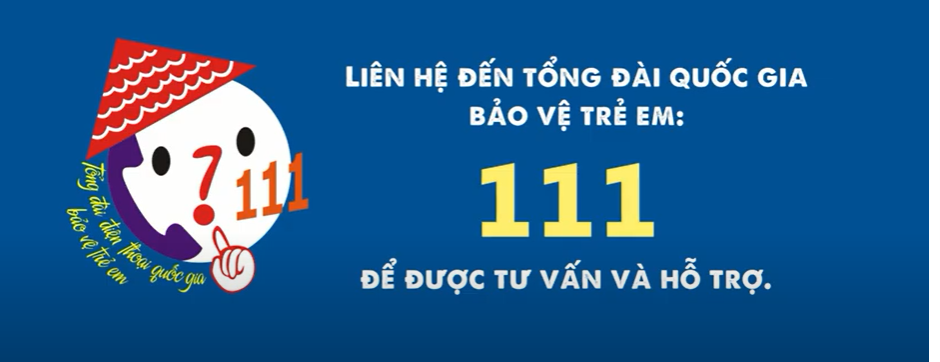 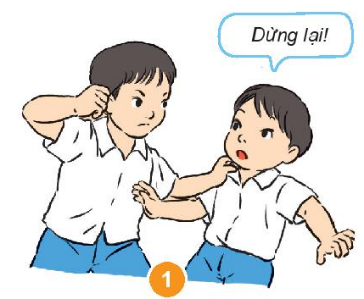 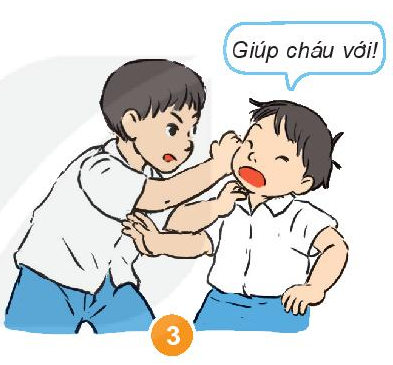 Mách thầy, cô giáo (hoặc người có trách nhiệm)
Gọi điện thoại 
số 111 khi 
cần thiết
Kêu to
nhờ giúp đỡ
Yêu cầu “Dừng lại”
Hoạt động 2:
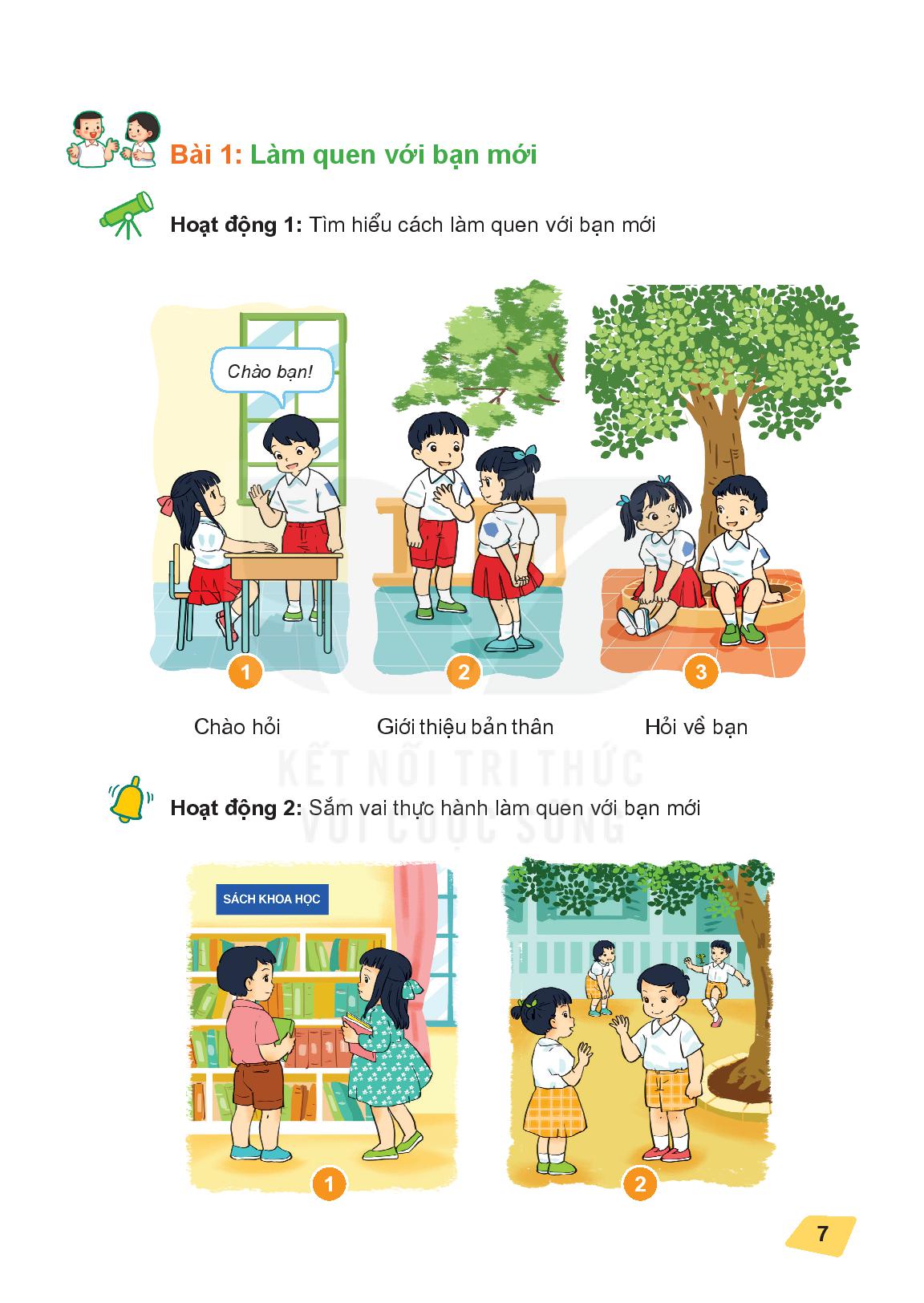 - Xử lí các tình huống khi bị bắt nạt
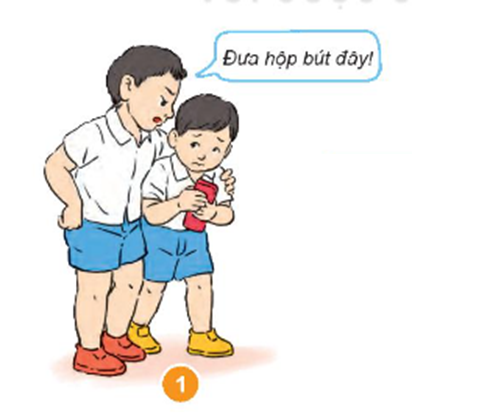 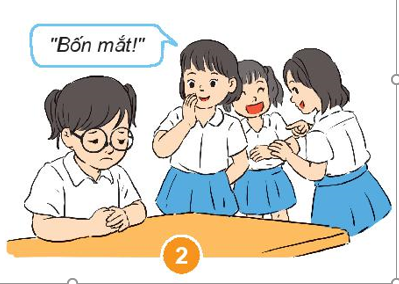 - Xử lí các tình huống khi bị bắt nạt
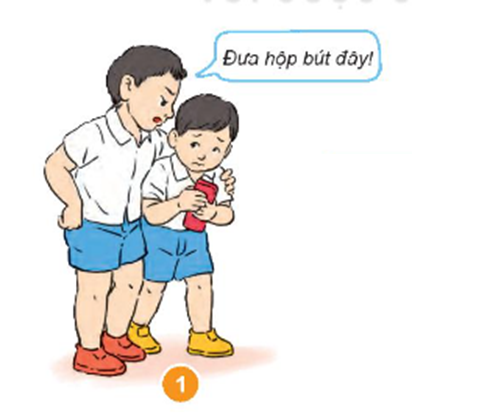 Hoạt động 2:
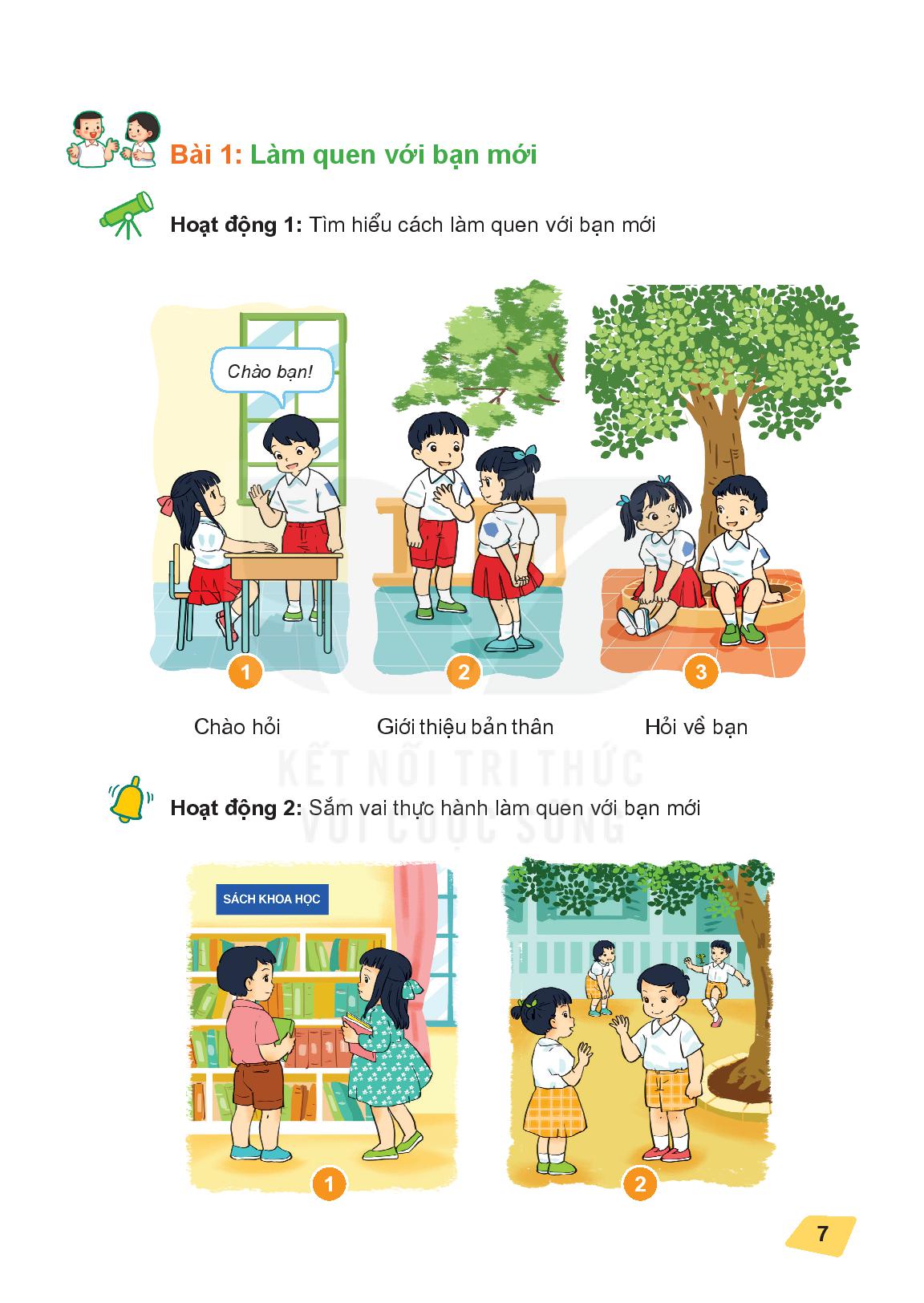 - Xử lí tình các huống khi bị bắt nạt
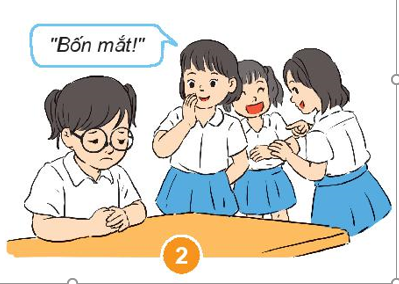 Hoạt động 3
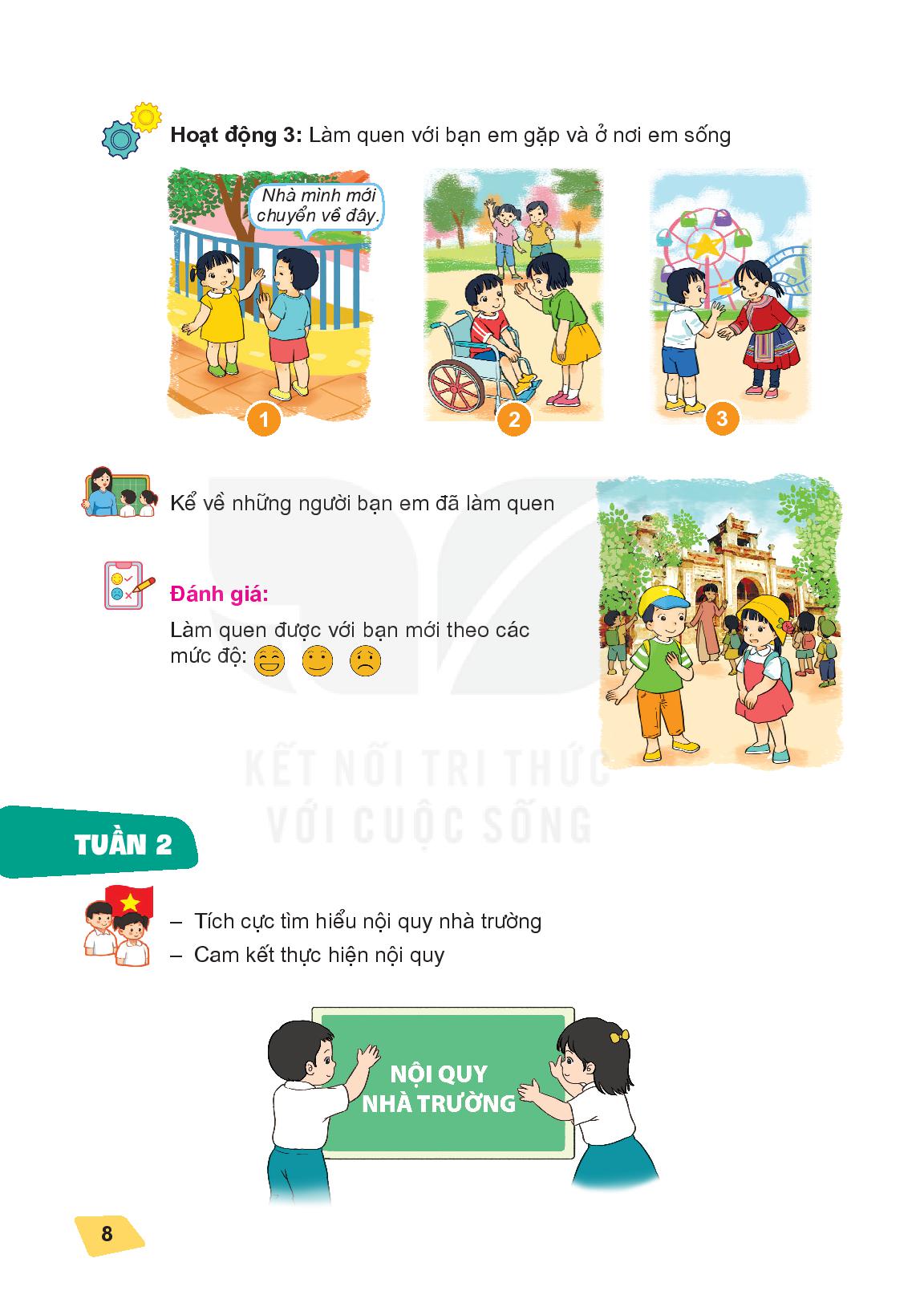 Thể hiện ứng xử phù hợp khi bị bắt nạt trong cuộc sống hằng ngày.
- Thực hiện ứng xử phù hợp khi bị bắt nạt trong cuộc sống.
- Cư xử thân thiện với bạn bè
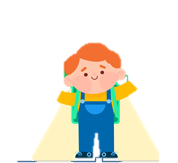 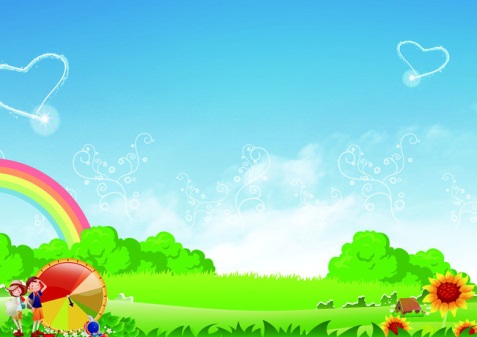 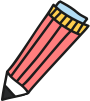 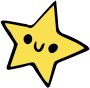 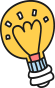 Trò chơi
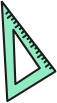 TÔI CẦN!
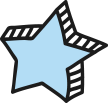 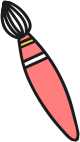 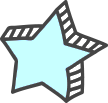 TRÒ CHƠI
TÔI CẦN
Luật chơi: 
Cô giáo sẽ hô to: Tôi cần! Tôi cần
Cả lớp cùng đồng thanh: Cần gì? Cần gìSau đó chúng ta sẽ cùng làm theo những gì mà cô giáo nói và rút ra bài học từ trò chơi này nhé!
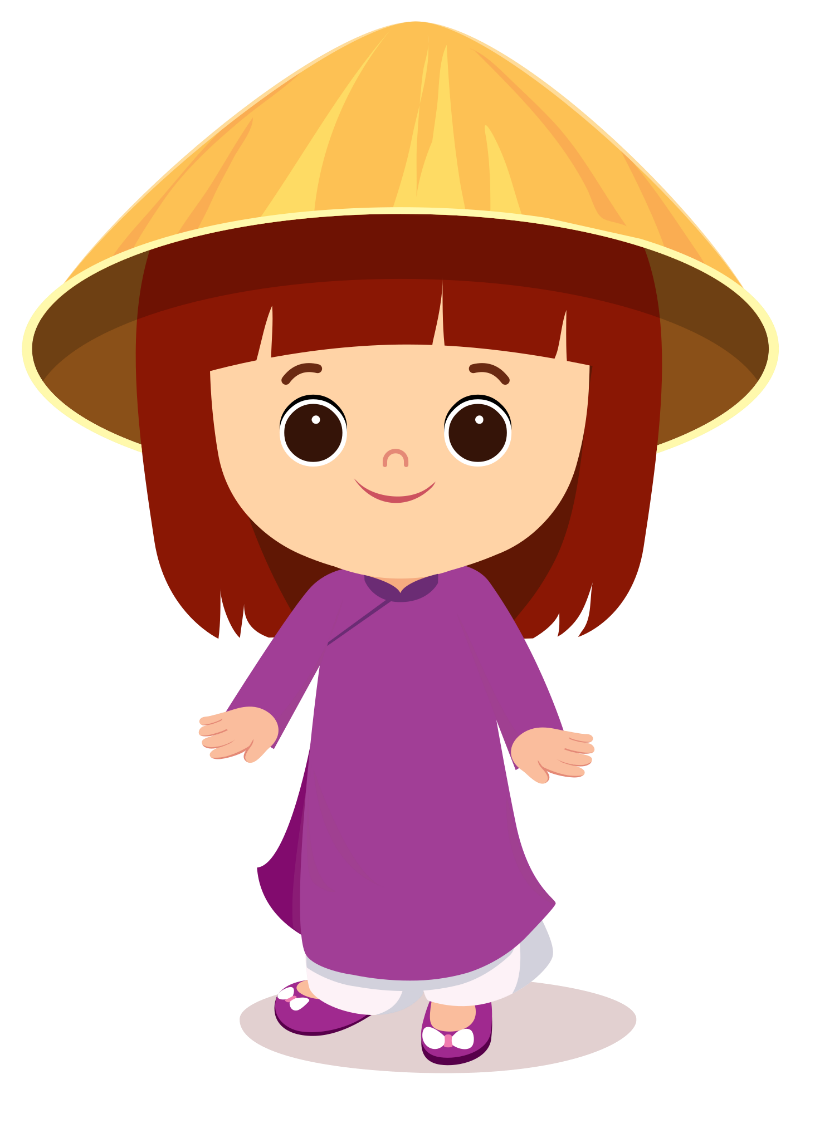 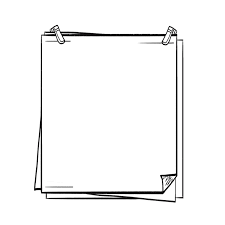 Thông điệp:
Khi bị bắt nạt, ép buộc, em phải nói “Không” và tìm kiếm sự giúp đỡ từ những người đáng tin cậy
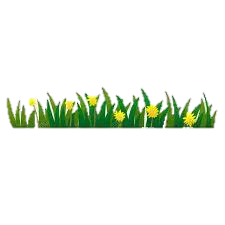 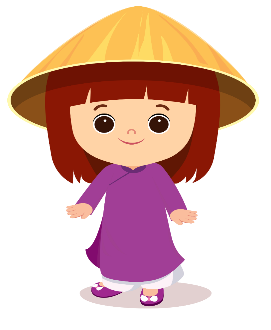 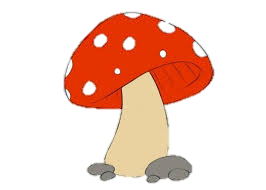 Thứ Sáu ngày 08 tháng 12 năm 2023
HOẠT ĐỘNG TRẢI NGHIỆM
Bài 9. Phòng tránh bị bắt nạt
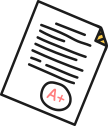 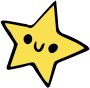 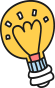 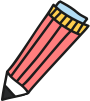 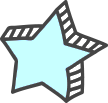 Trân trọng cảm ơn quý thầy cô!
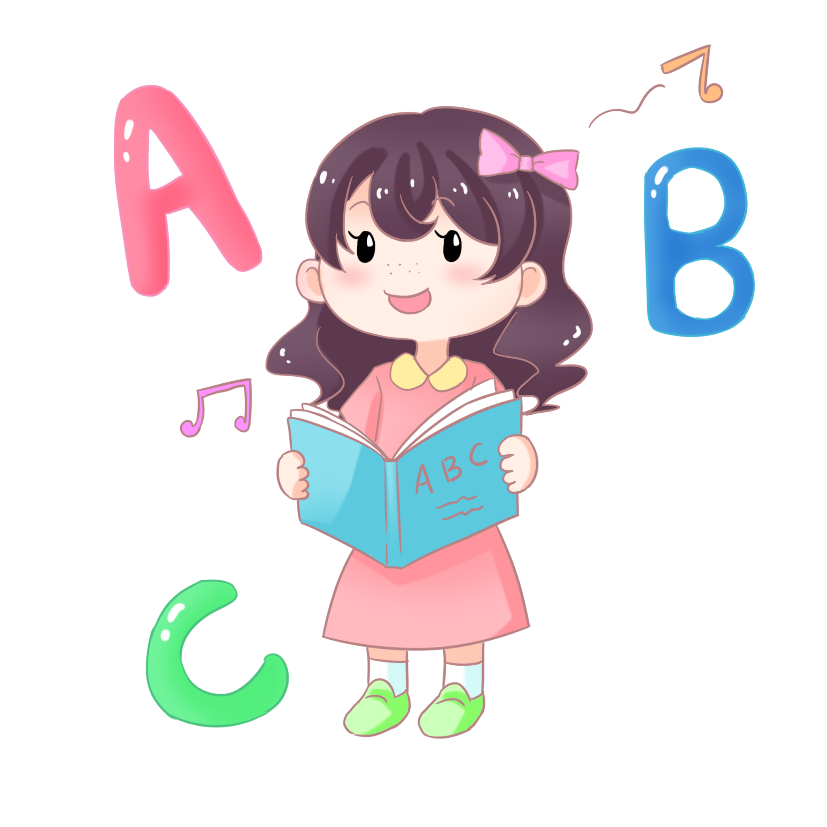 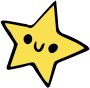 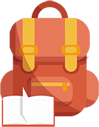 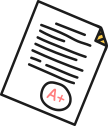 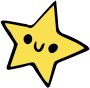 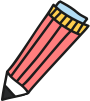 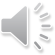